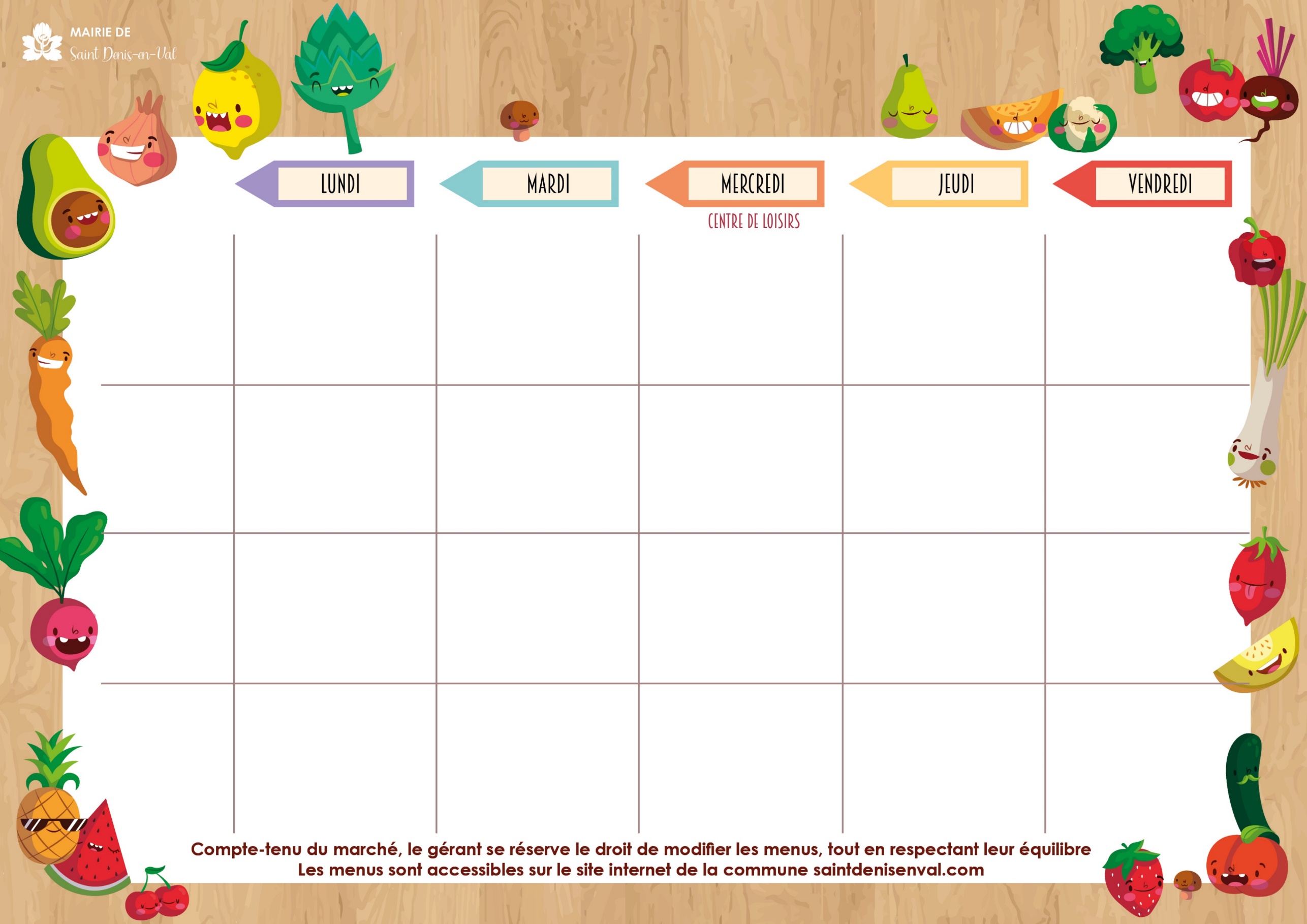 ANNÉE SCOLAIRE 
     2023/2024
Salade de riz
Cordon bleu
Bio Petits pois
Pêche

Goûter : Fromage blanc aux fruits – « Pépito »
Melon
Noix de joue de porc
Bio Carottes persillées
Fromage  
Donuts au chocolat

Goûter : Abricot
Gâteaux secs
Rillettes de volaille
Rôti de veau sauce forestière
Ecrasé  de pommes de terre maison
Bio Fromage 
Cerises

Goûter : Gaufrette au chocolat - Nectarine
Friand au fromage
Paupiette de poisson à la crème à l’estragon
Poêlée de légumes
Banane
 
Goûter : Muffin pate à tartiner
Menu végétarien
Bio Concombre à la bulgare
Pâtes à la bolognaise végétale
Crème caramel


Goûter : Pain fromage 
Jus de fruit
Du 10 au 14 juin
Menu végétarien
Bio Radis et son beurre
Saucisse végétale
Haricots verts / pommes de terre  à la vapeur 
Fromage
Crème brûlée

Goûter : Prune - Brownies
Mortadelle/cornichon
Pavé de cabillaud sauce au beurre blanc
Ratatouille maison
Bio Fromage 
Glace

Goûter : Cerises 
Gâteaux secs
Chou rouge à la vinaigrette
Escalope viennoise
Bio Courgettes sautées à l ail
Gâteau de riz


Goûter : Liégeois à la vanille
Gaufre
Salade verte au bleu
Bio Steak haché 
Frites
Fromage
Bio Yaourt aux fruits


Goûter :   Pain au raisin
Salade de tomates mozzarella
Gratin de pâtes au jambon
Marmelade d’abricots



Goûter : Beignet à la framboise
Du 17 au 21 
juin
Bio Carottes râpées aux dés d’emmental
Saucisse 
Lentilles du gâtinais
« Flamby »


Goûter : Poire - Cookies
Menu végétarien
Bio Pastèque
Galette au chèvre et à la tomate
Brocolis/carottes
Tarte à la mangue maison
 
Goûter : Pain confiture
Taboulé maison
Brochette de poulet mariné
Jardinière de légumes
Bio Fromage 
Glace


Goûter : Palmier géant
Salade coleslaw
Quenelle de brochet
Riz pilaf
Bio Fromage 
Bio Crème au chocolat


Goûter : Roulé aux fruits
Jus de fruit
Tarte aux poireaux
Rôti de bœuf 
Pommes noisettes
Fromage
Prune


Goûter : Compote de fruits - Gâteaux secs
Du 24 au 28 
juin
AFRIQUE
Salade verte - Samoussa au bœuf
Pilon de poulet aux épices
Frites de banane plantain
Glace à la banane

Goûter : Chausson aux pommes
ASIE
Beignet de crevette
Porc au caramel
Riz cantonais
Bio Fromage 
Ananas frais


Goûter : Pain pate à tartiner
EUROPE
Menu végétarien
Bio Tomates mozzarella
 au basilic
Pâtes au pesto vert et pignons de pin
Panna cotta aux fruits rouges

Goûter :  Pêche - Gâteaux secs
AMERIQUE
Bio Melon jaune 
Hot-dog 
Potatoes
Sunday


Goûter : Donuts au chocolat 
Jus de fruit
OCÉANIE
Feuilleté de betteraves/ ricotta
Filet de rouget-barbet
Carottes au coulis de tomates
Mangue

Goûter : Pastèque
Gâteaux secs
Du 01 au 05
juillet